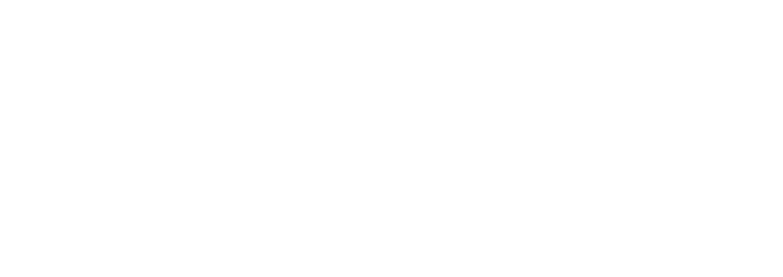 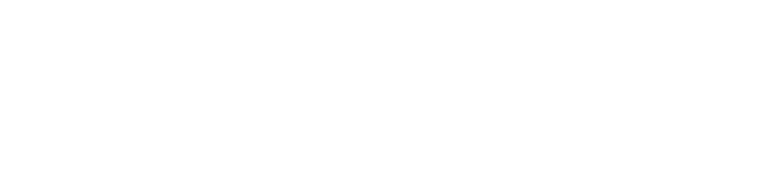 Template zgłoszeniowy
Opis projektu w postaci prezentacji powinien zawierać:
Kontekst biznesowy (max. 300 słów)
Strategia (max. 300 słów)
Koncept: (max. 300 słów)
Realizacja: (max. 300 słów)
Efekty: (max. 300 słów)Uwaga! Prezentacja konkursowa musi być zapisana w formacie .pdf
KONTEKST BIZNESOWY  (dlaczego stworzyliście ten projekt?)
Lorem ipsum dolor sit amet, consectetur adipiscing elit. Maecenas at purus a augue egestas venenatis.
STRATEGIA(na czym polegała strategia realizacji celów projektu? czy w strategii było coś nowatorskiego?)
Lorem ipsum dolor sit amet, consectetur adipiscing elit. Maecenas at purus a augue egestas venenatis.
KONCEPT (na czym polegał koncept kreatywny? dlaczego uważasz, że jest na tyle nowatorski, aby konkurować o nagrodę?)
Lorem ipsum dolor sit amet, consectetur adipiscing elit. Maecenas at purus a augue egestas venenatis.
REALIZACJA
(na czym polegała realizacja projektu? który aspekt realizacji uważasz za najmocniejszą stronę kampanii | nie dotyczy kategorii salon odrzuconych)
Lorem ipsum dolor sit amet, consectetur adipiscing elit. Maecenas at purus a augue egestas venenatis.
EFEKTY (w jakim stopniu projekt zrealizował swoje cele? Nie dotyczy kategorii salon odrzuconych)
Lorem ipsum dolor sit amet, consectetur adipiscing elit. Maecenas at purus a augue egestas venenatis.